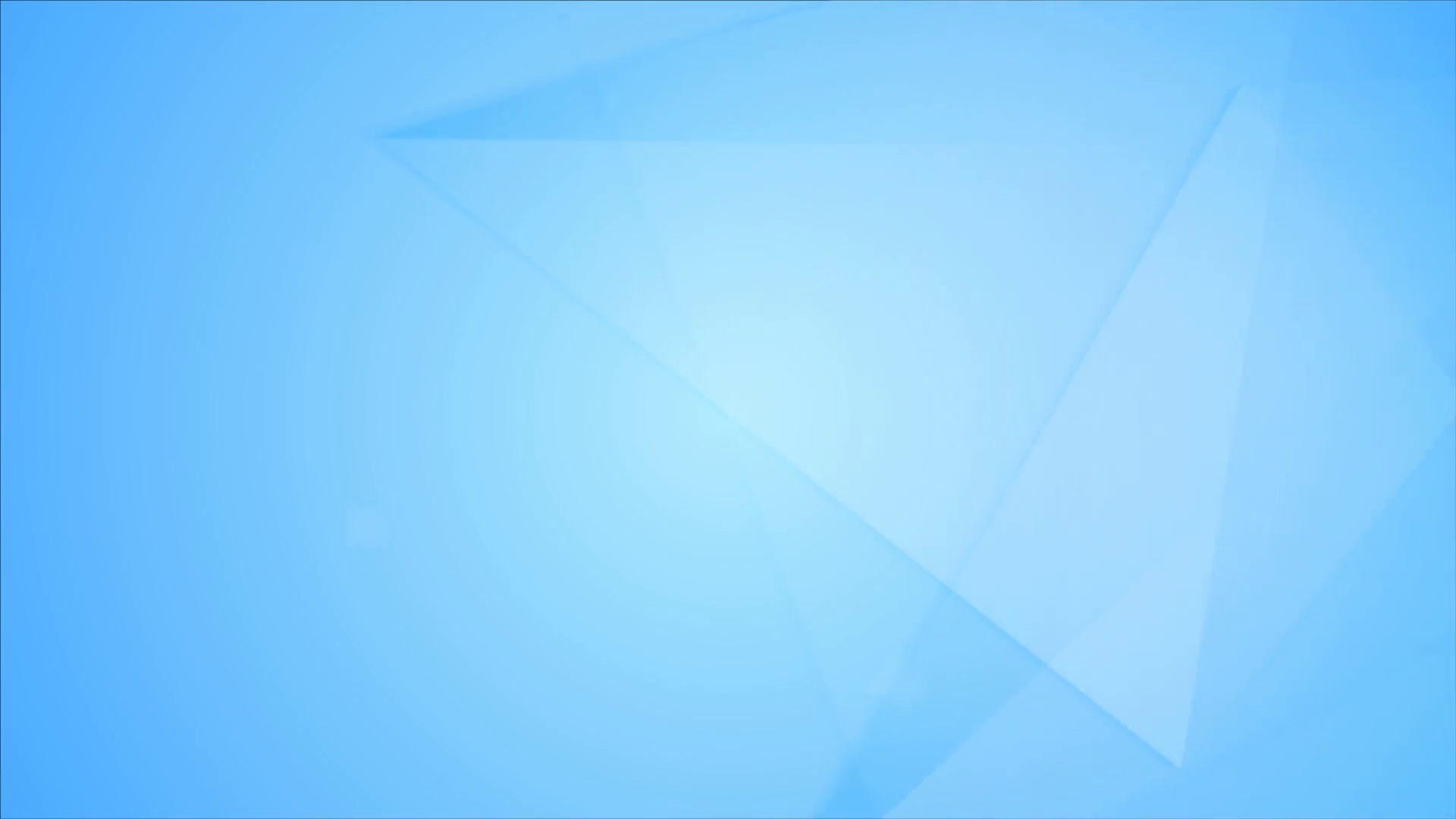 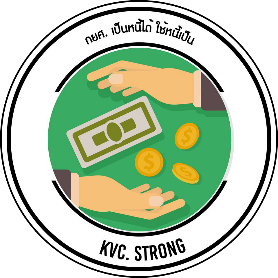 โครงการ “กยศ. เป็นหนี้ได้ ใช้หนี้เป็น”
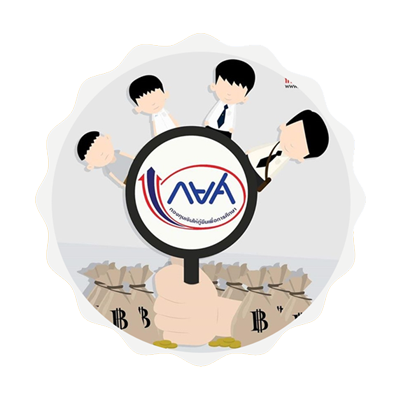 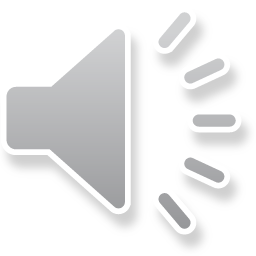 ที่มา: http://www.manager.co.th/Home/
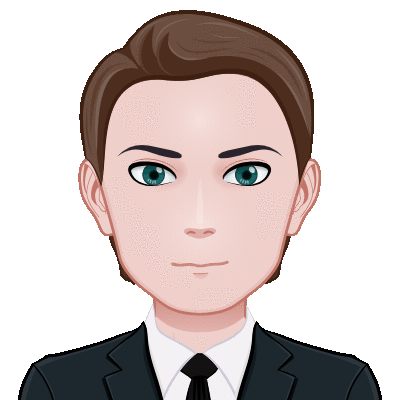 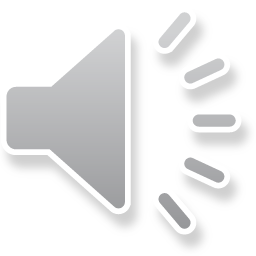 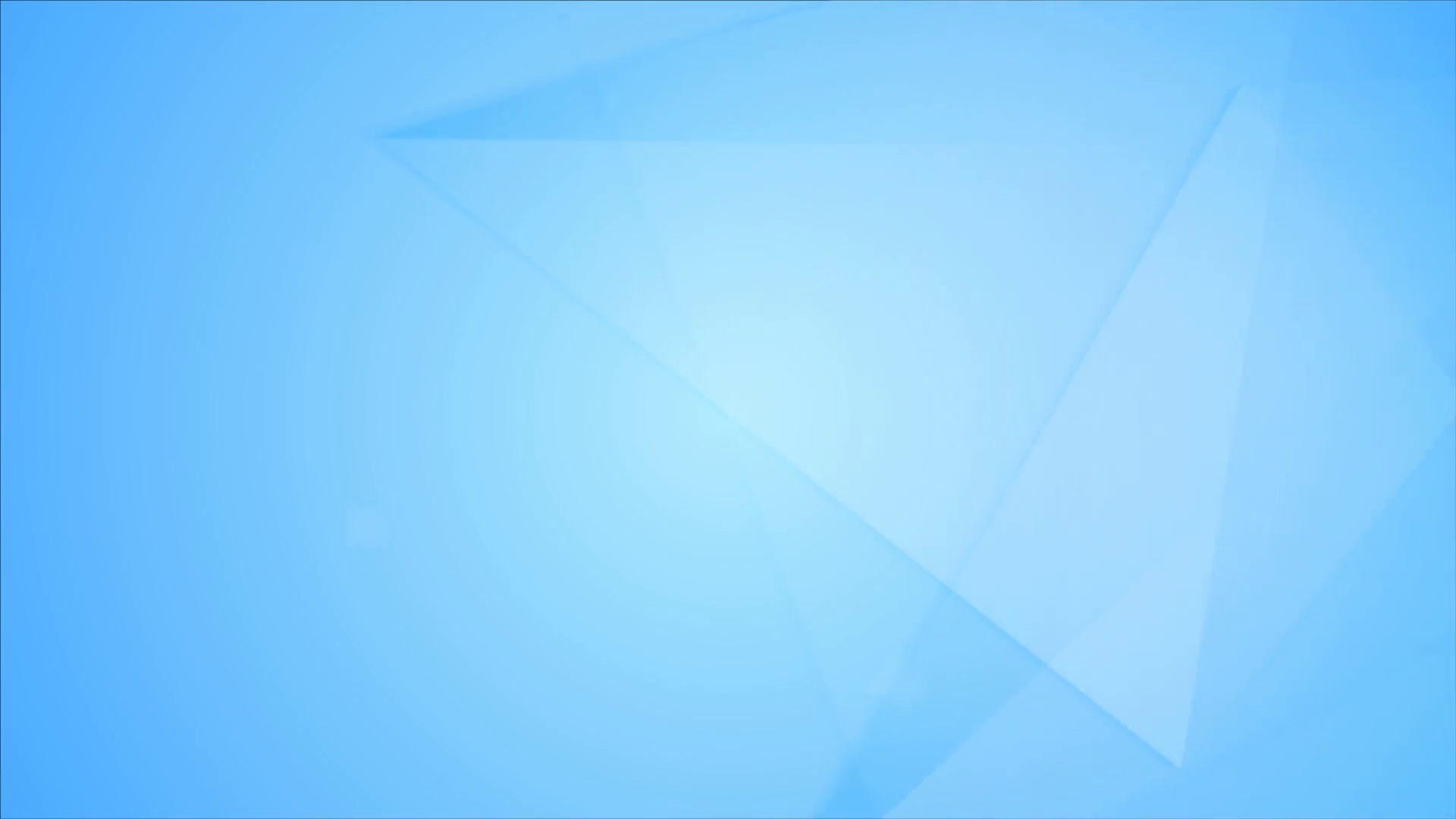 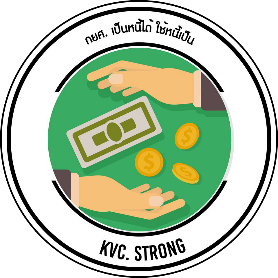 สถานการณ์ให้กู้ยืมเงิน กยศ. (ปี 2539-2560)
ผิดนัดชำระหนี้ 
2.3 ล้านราย
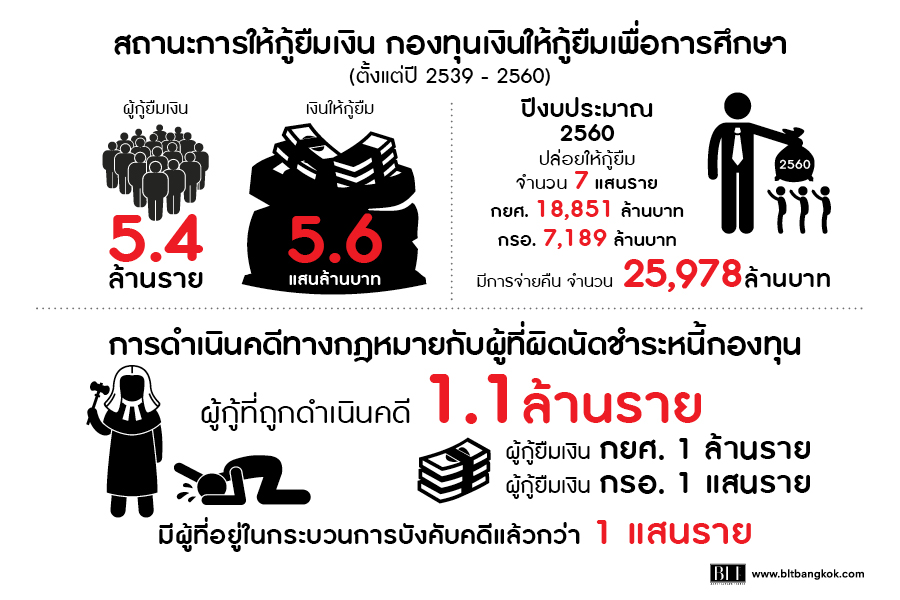 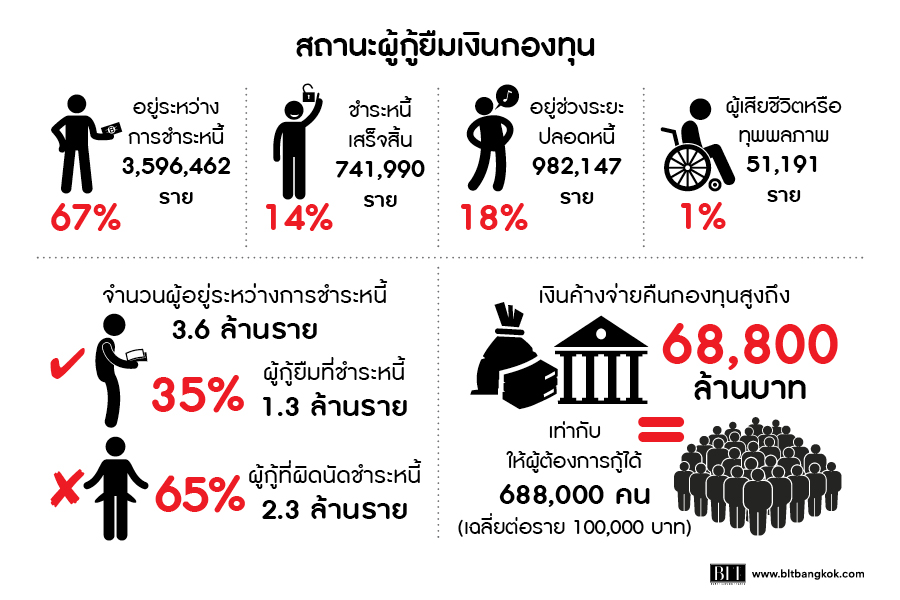 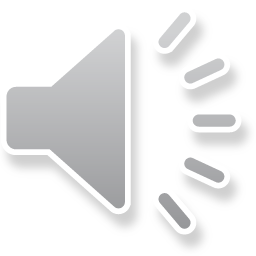 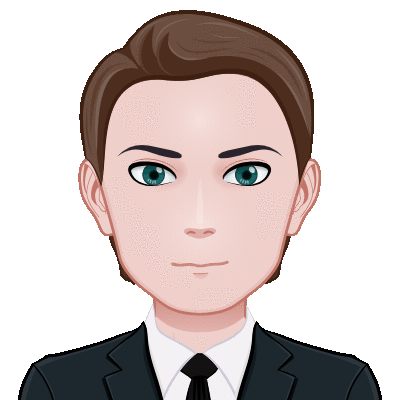 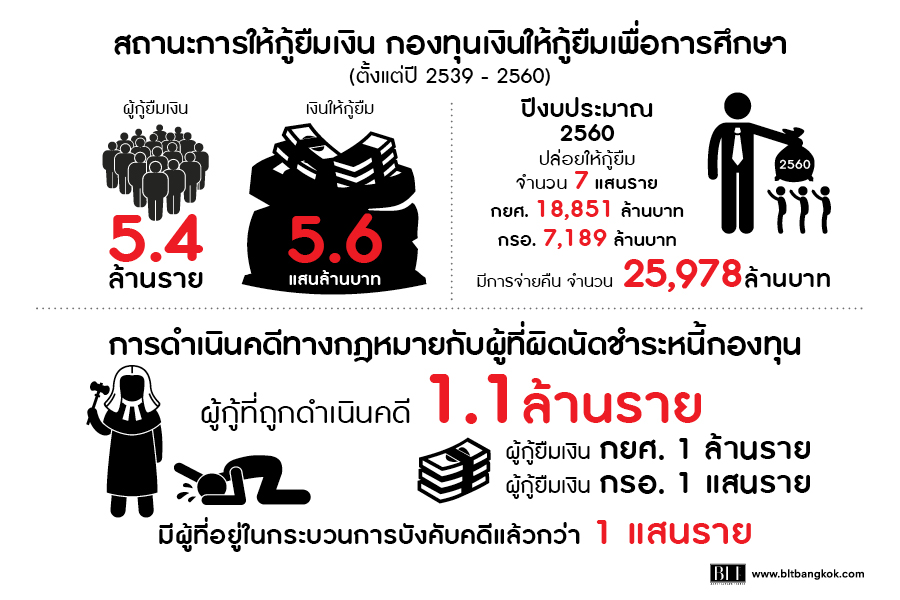 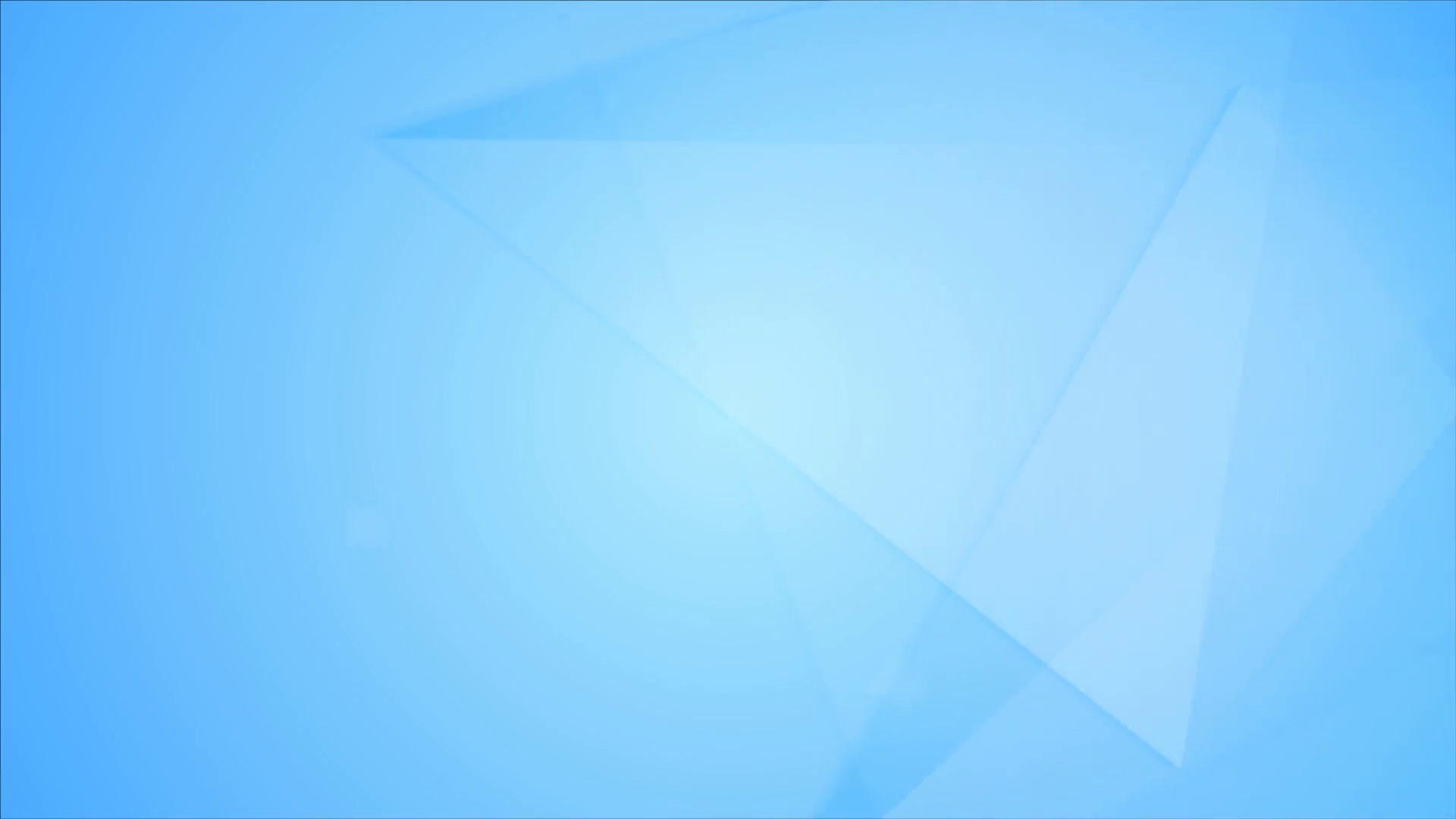 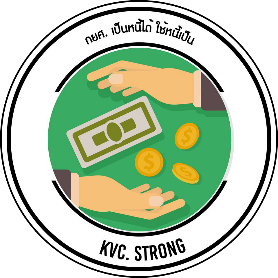 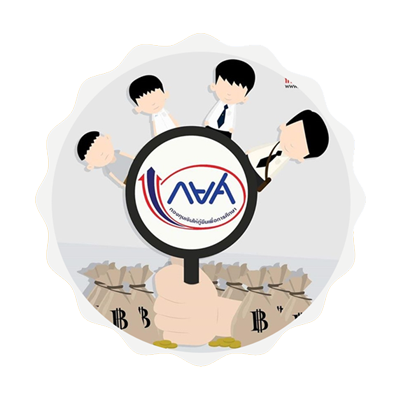 มุมมองของลูกหนี้ต่อการจ่ายคืนหนี้ กยศ.
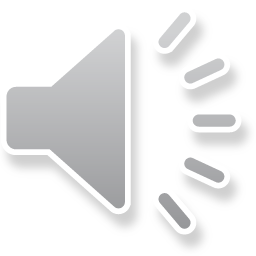 1)  คิดว่ารัฐยกหนี้ให้ฟรี
ที่มา: http://www.manager.co.th/Home/
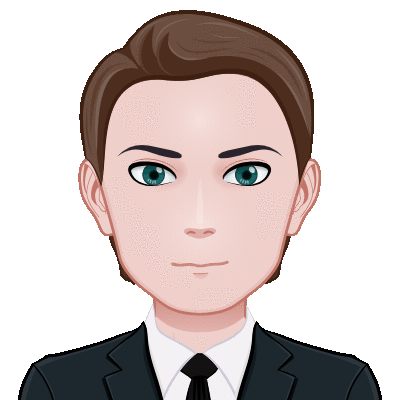 2)  มีความเชื่อว่า คนที่จ่ายคืนกองทุน คือคนโง่
3)  ดอกเบี้ยต่ำ ไว้จ่ายทีหลัง  จนลืมจ่าย
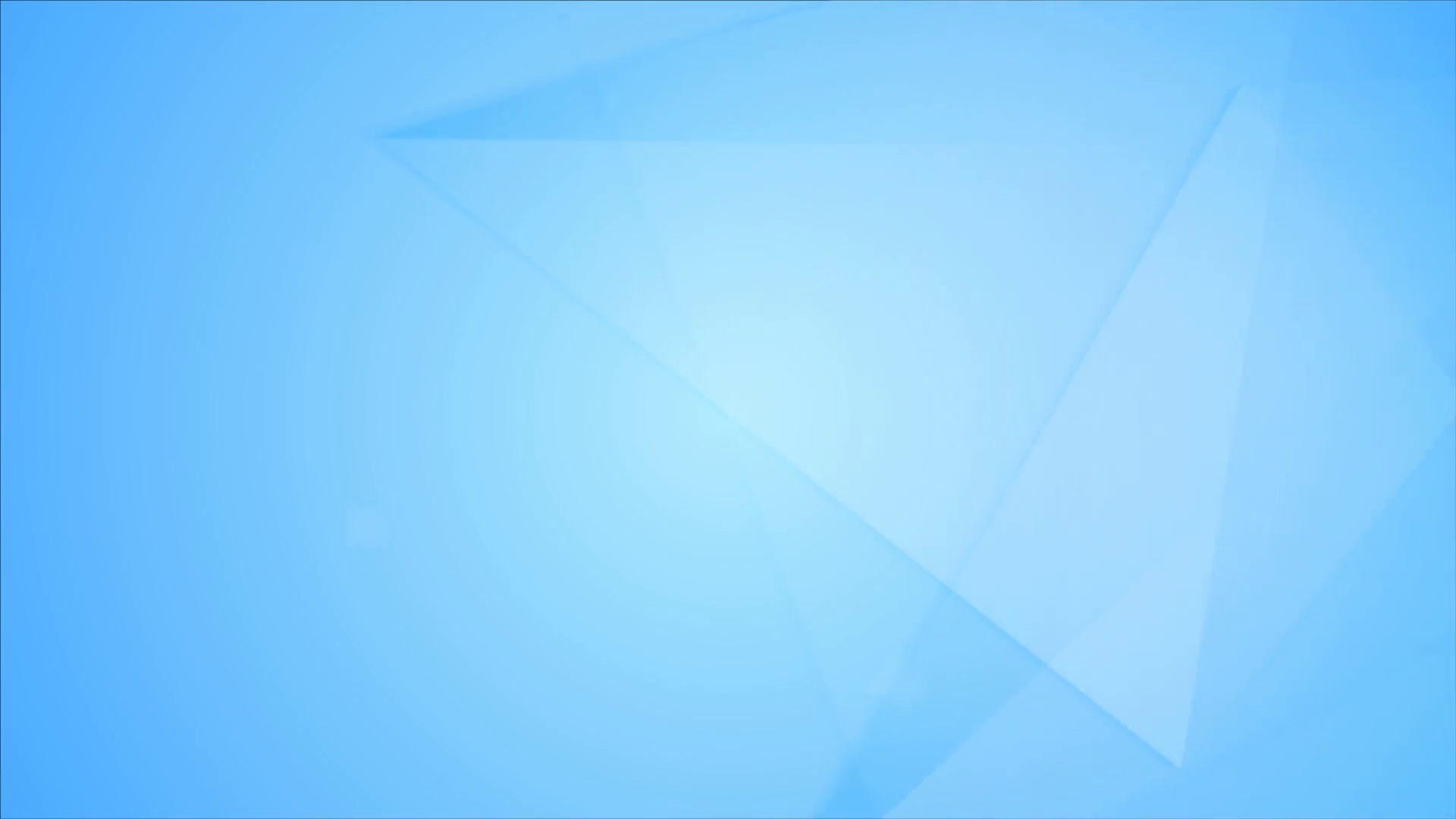 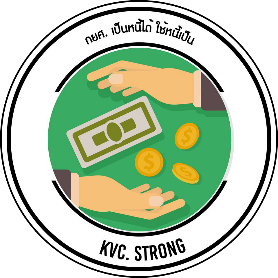 เราไม่จ่าย “หนี้ กยศ.” จะเกิดอะไรขึ้น
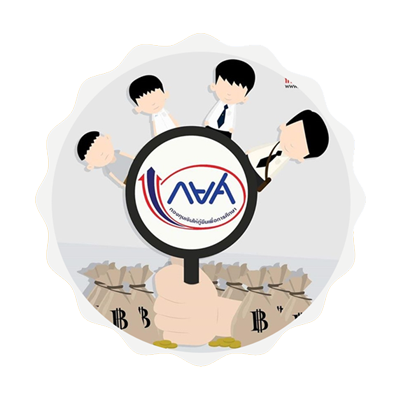 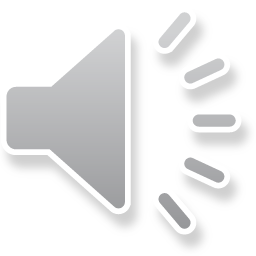 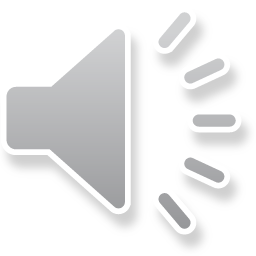 ที่มา: http://www.manager.co.th/Home/
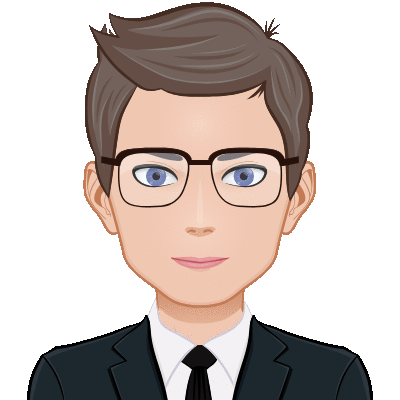 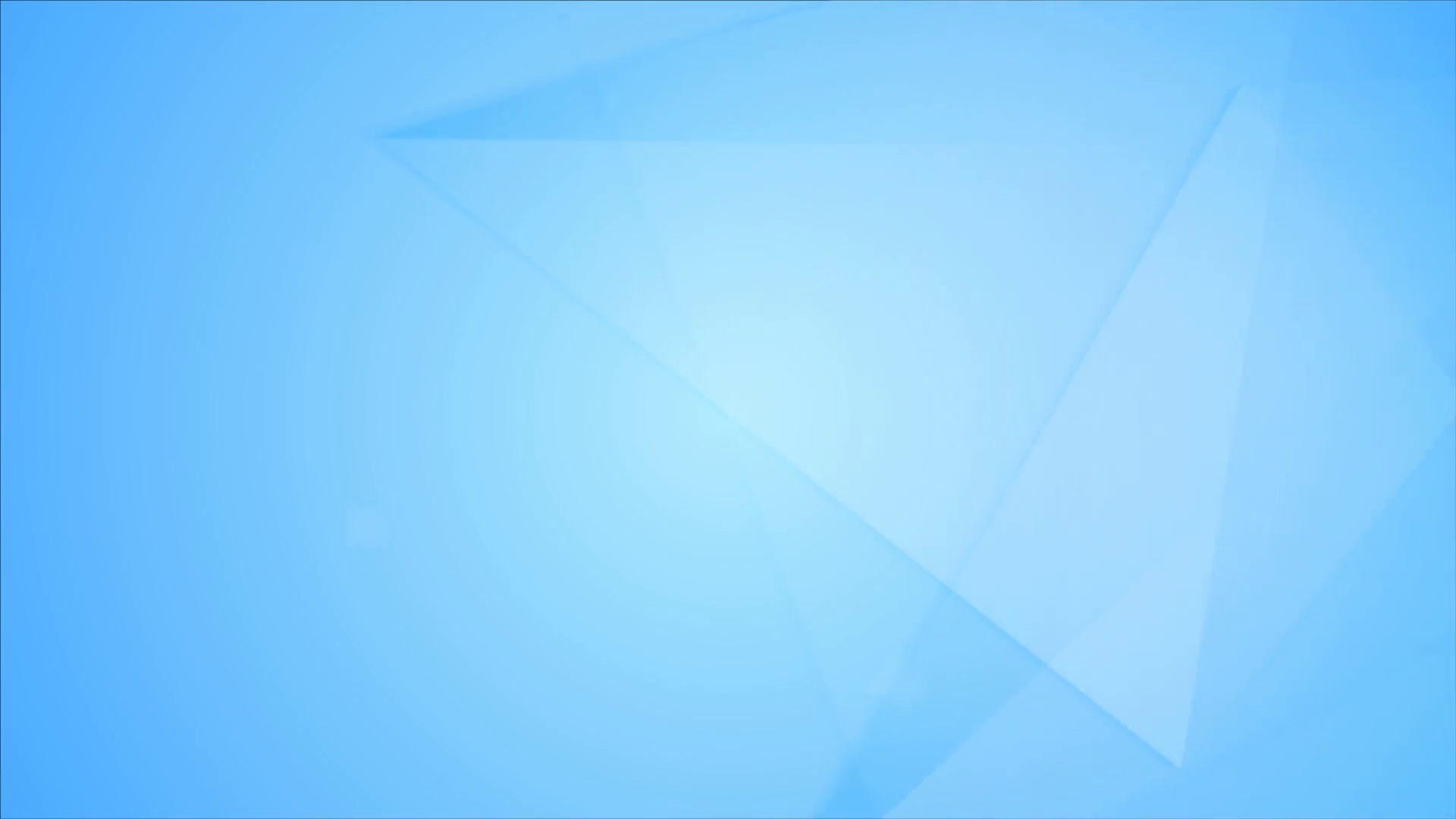 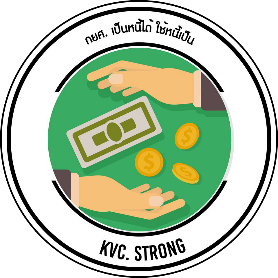 “ถูกฟ้องร้อง” ??
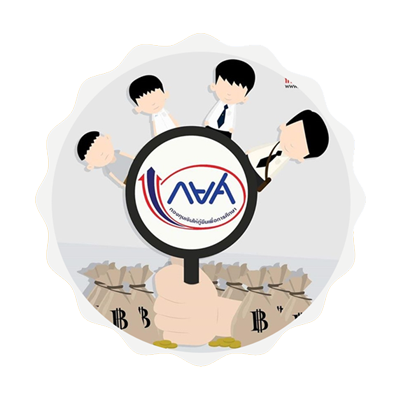 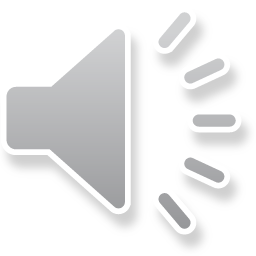 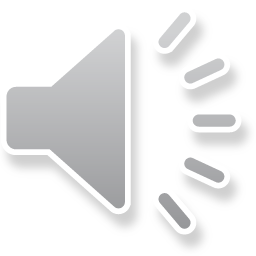 ที่มา: http://www.manager.co.th/Home/
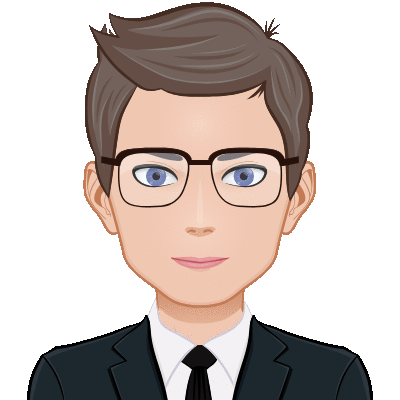 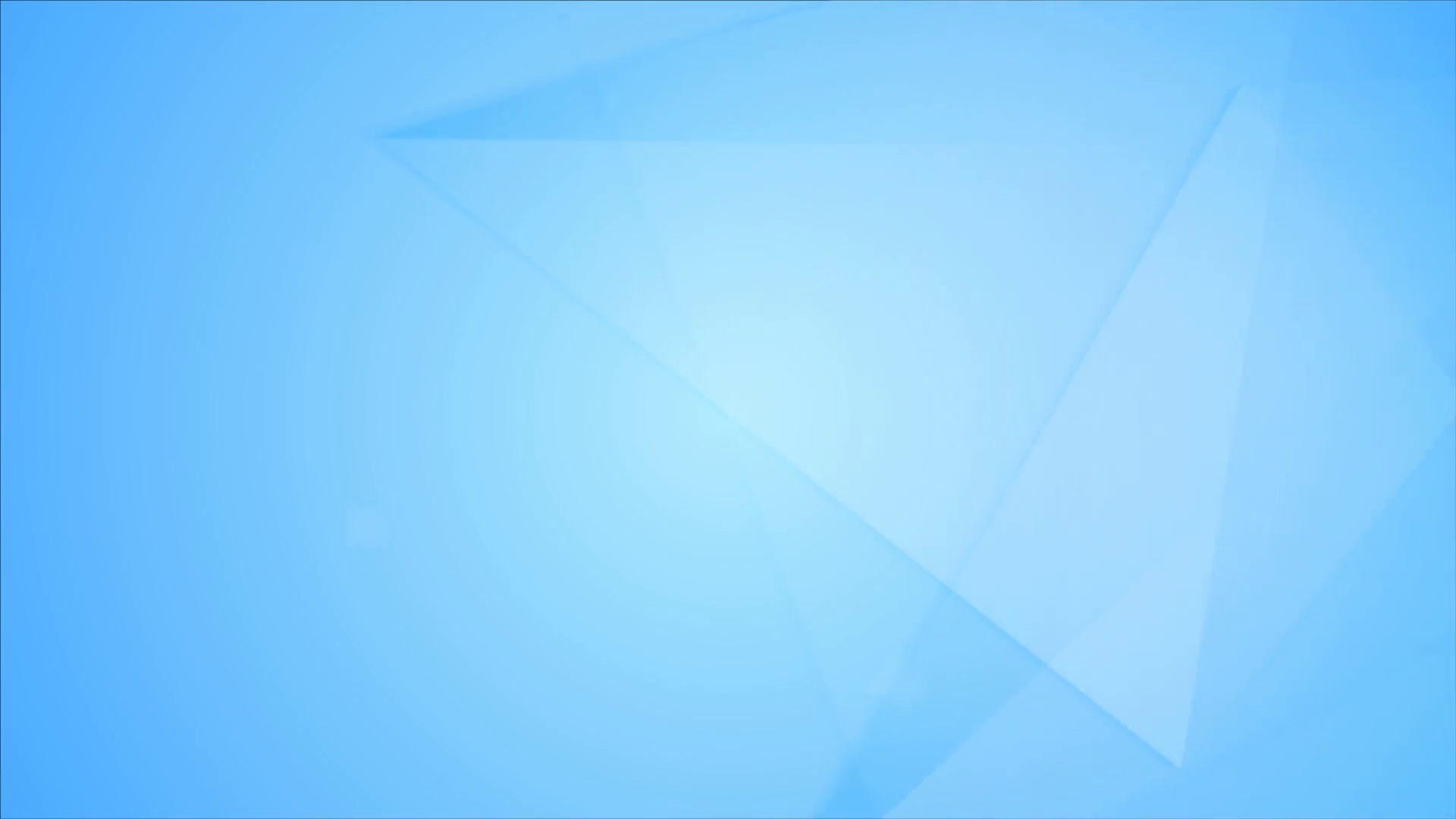 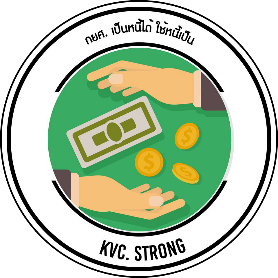 “ผู้ค้ำประกัน” ซวย!!!
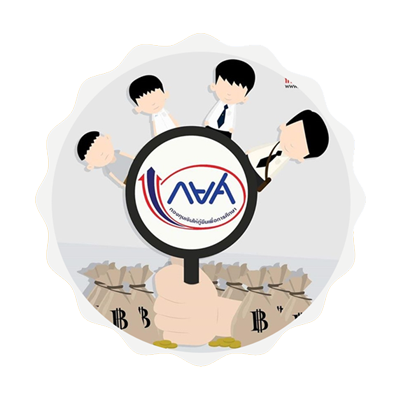 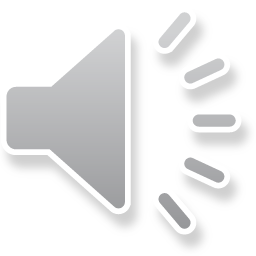 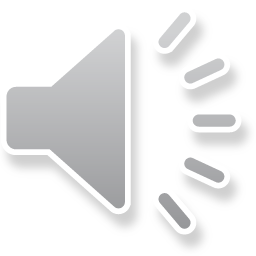 ที่มา: http://www.manager.co.th/Home/
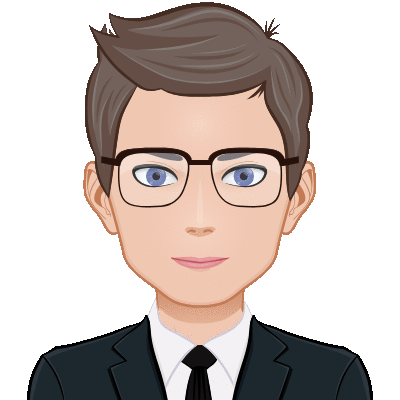 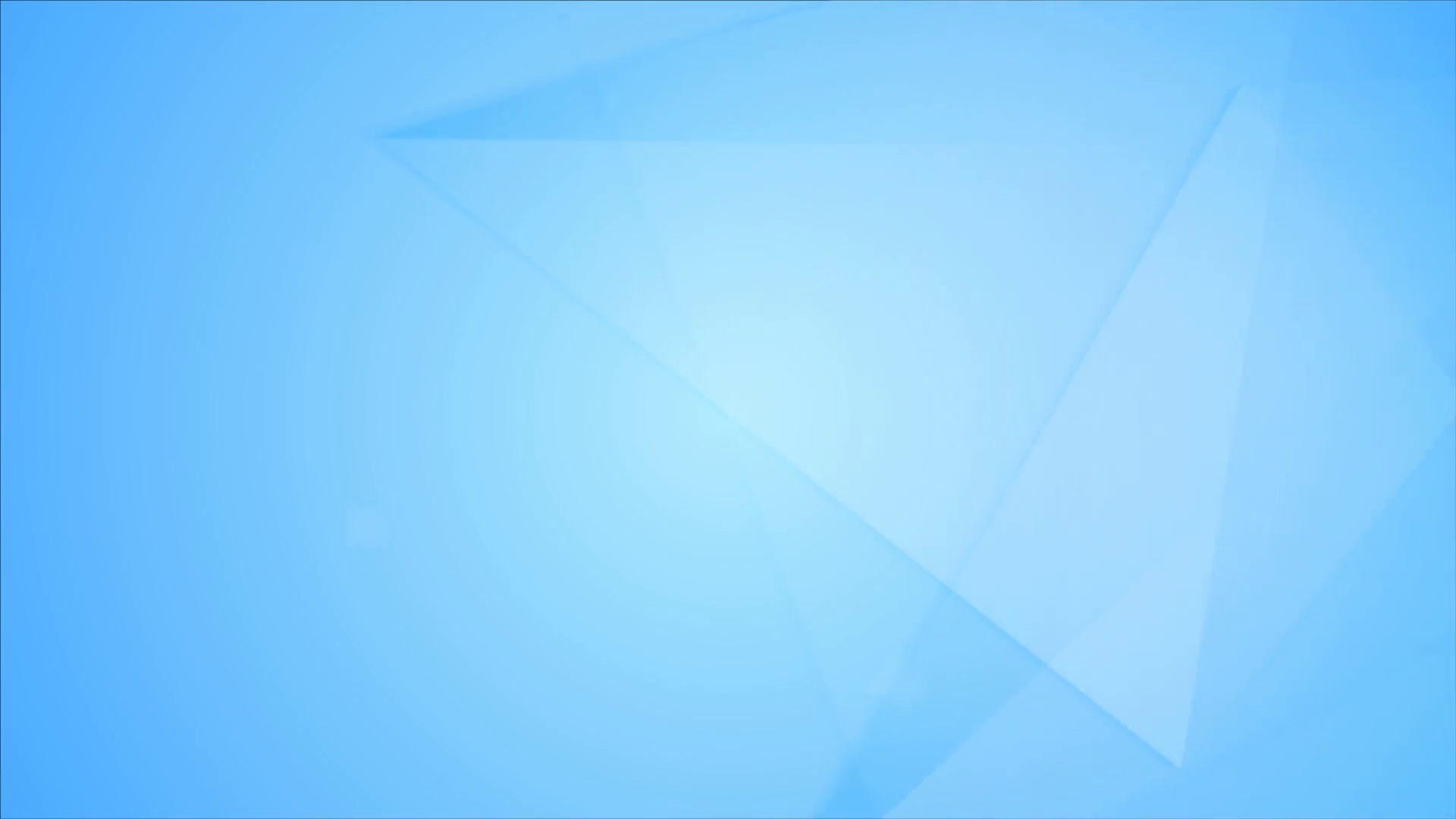 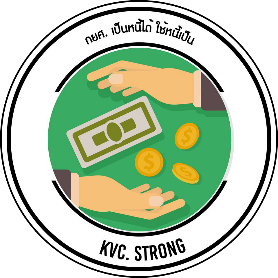 พ.ร.บ. กยศ. 2560
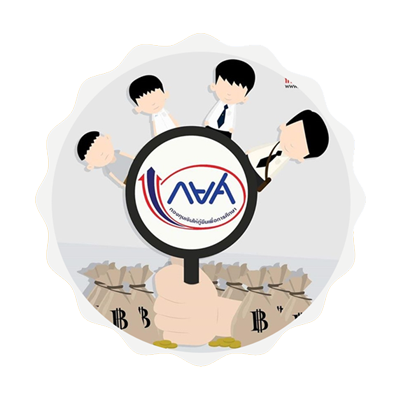 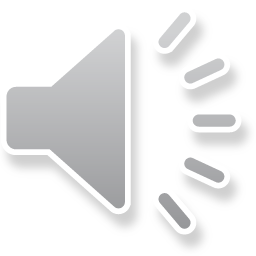 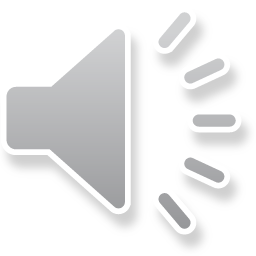 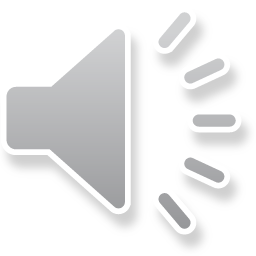 ที่มา: http://www.manager.co.th/Home/
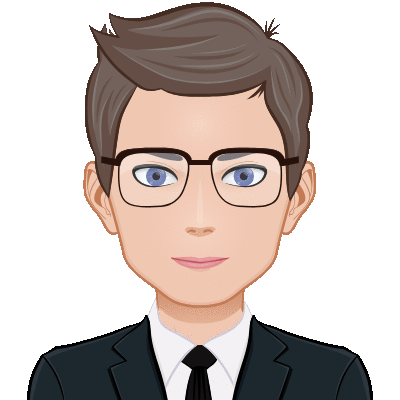 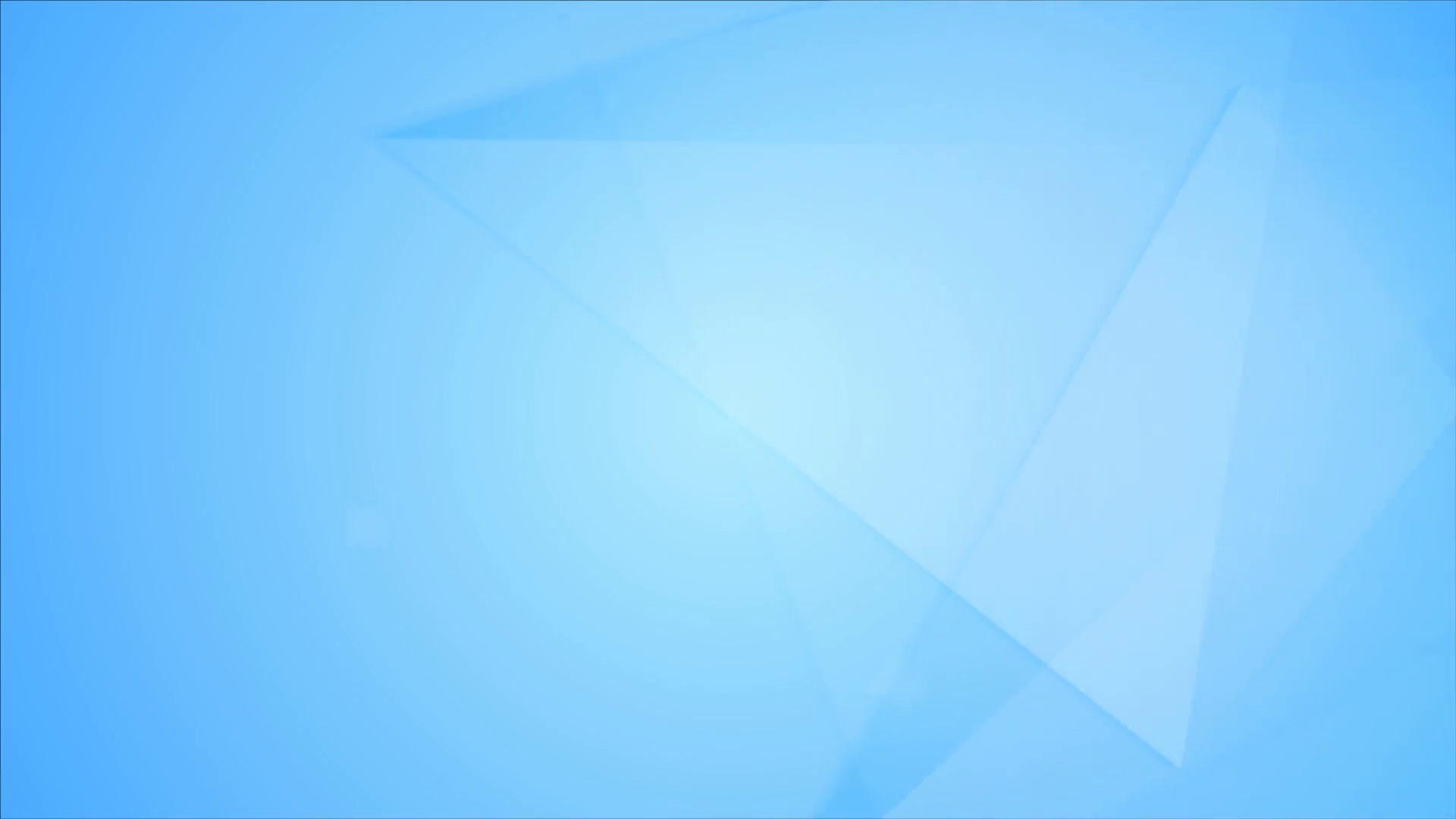 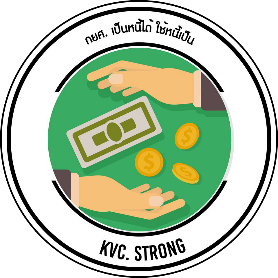 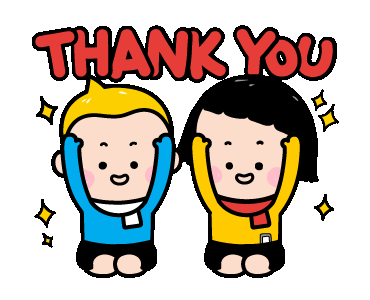